Read Around Review: scrib, script = write
What are the roots that mean writing?
the roots scrib and script
What is the word that describes a type of writing that young children use when first learning how to describe what is on their mind?
scribble
sloppy writing that is hard to read
What is the word that names the written agreement you make when you agree to pay for a magazine to be mailed to you for a year or two?
subscription
a written agreement to buy and read a magazine or newspaper for a set period of time
What is the word that means a piece of writing or a book, often the first draft?
manuscript
a piece of writing; a book
What is the word that names what you need to do when writing stories so that the reader can picture what you are trying to say more clearly?
describe
to say or write down how something or someone looks; to use adjectives in writing
What is the word that names one of the most important jobs back when writing was first invented?
scribe
a person who writes things down
What is the word that is usually at the end of a letter to mention one more short thought?
postscript
P.S.; a short bit of writing added after a letter is finished
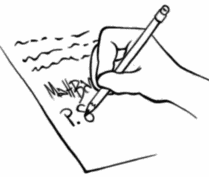 What is the word that names the set of papers or writing that actors memorize for a show or performance?
script
a set of papers with writing that will be read and acted out
What is the word that names the piece of paper that must be signed by a doctor before you can pick up your medicine at the pharmacy?
prescription
a piece of paper written by a doctor that lets you get medicine at the pharmacy
What is the word that names a short dedication  written in a book?
inscription
a short dedication written in a book or engraved on something, such as a coin or monument
What is the word that tells what someone who is bilingual can do as a job or for fun?
transcribe
to write down or record; to translate
END!